EVP Process at NVSP, ERONet & BLONET APP
Registration on NVSP
Registration
OTP
Active User
EVP Registration
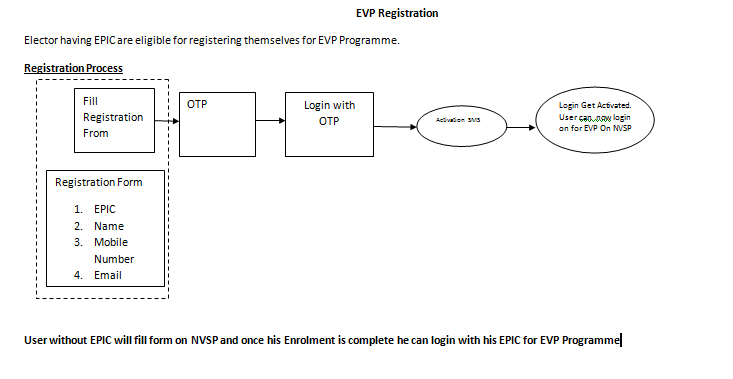 Verifying Self Details
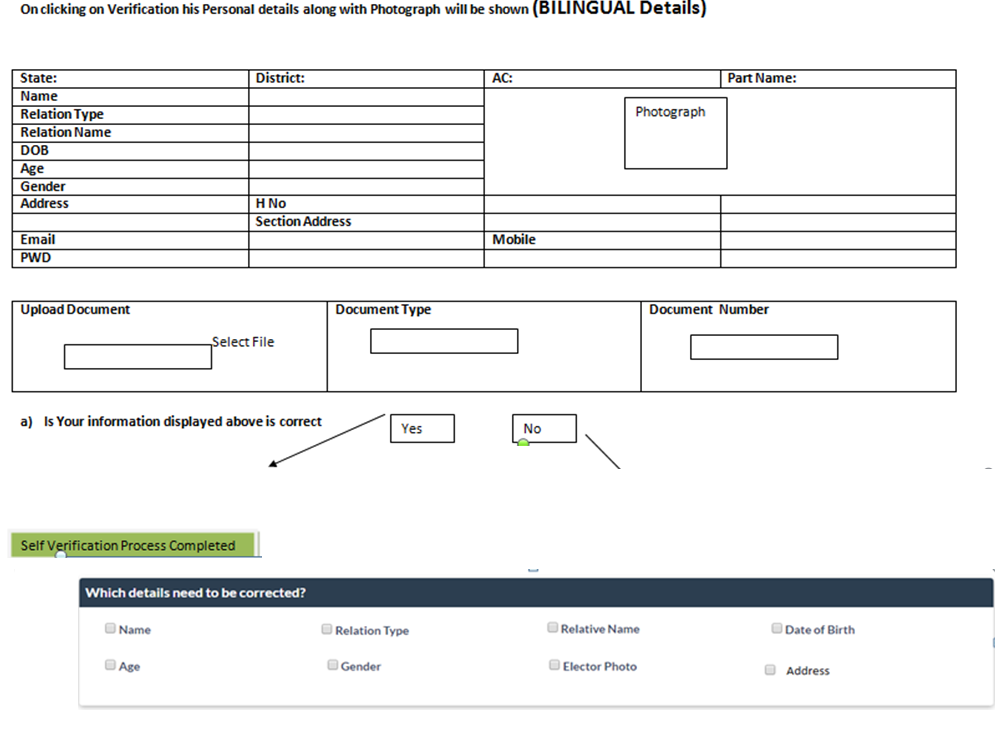 Verification Process
I verify that details of my entry in ER are correct and I authenticate my entry by submitting above document.
Show elector’s existing details and fetch their corrected details (BILINGUAL Details)
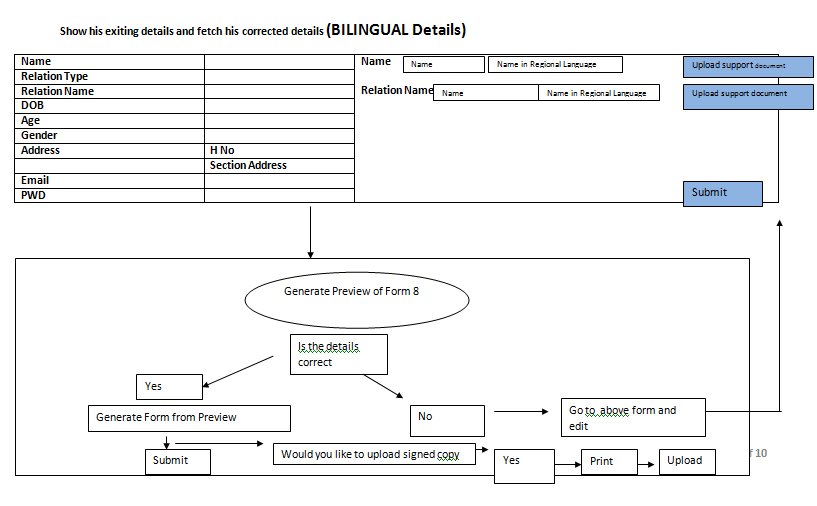 Family Grouping
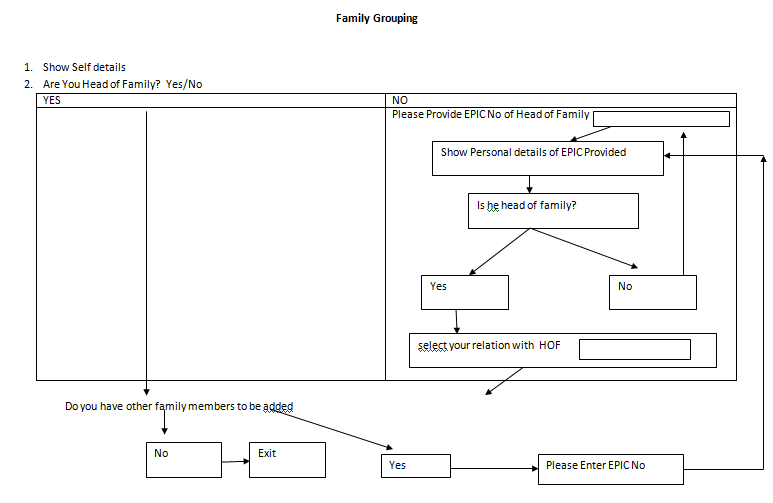 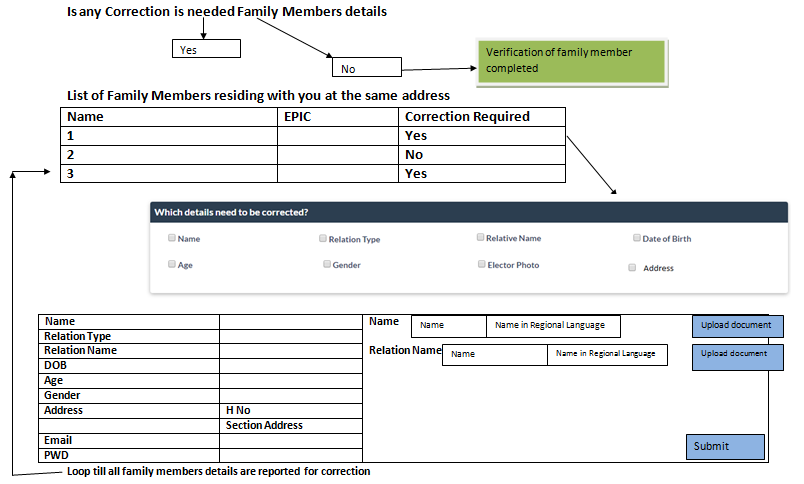 Family Verification status
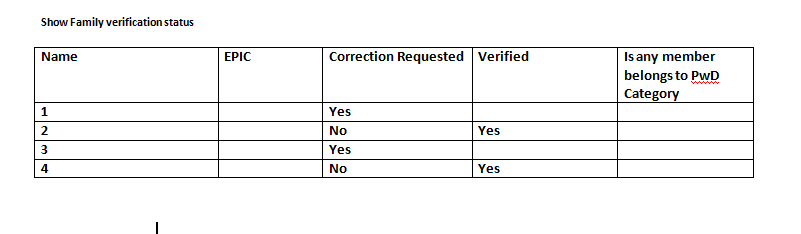 Shifted/ Dead Electors
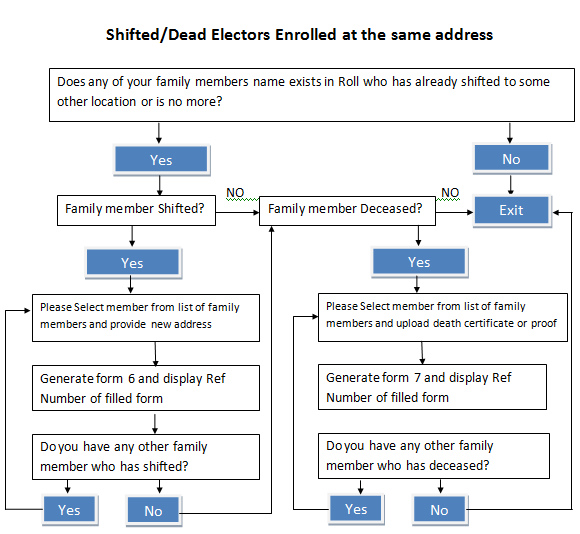 For Unenrolled Citizens
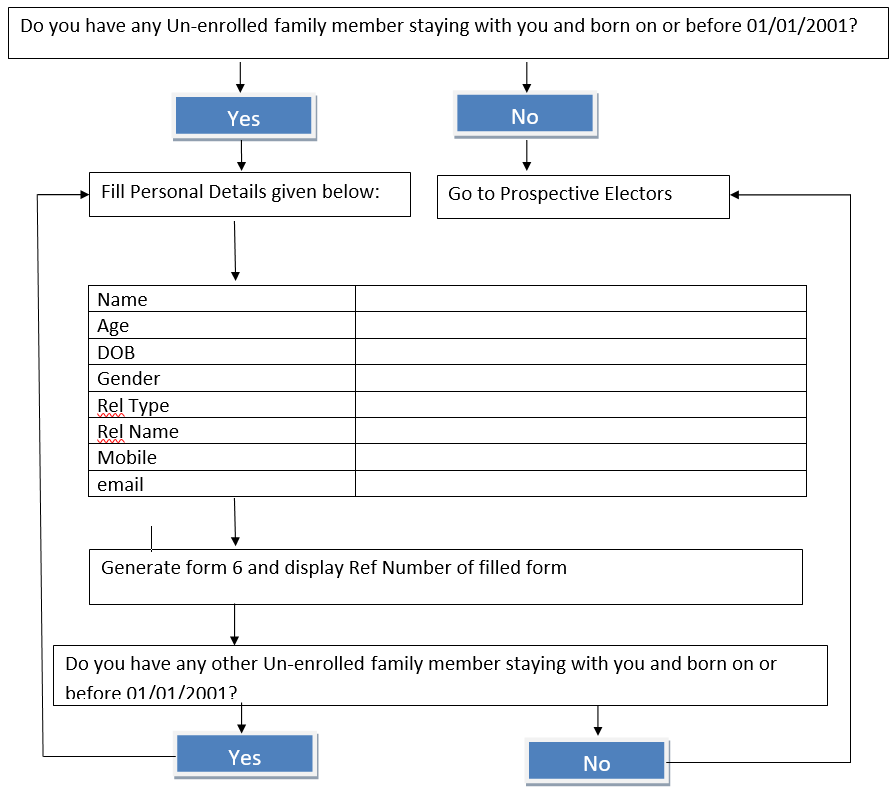 For Prospective Electors
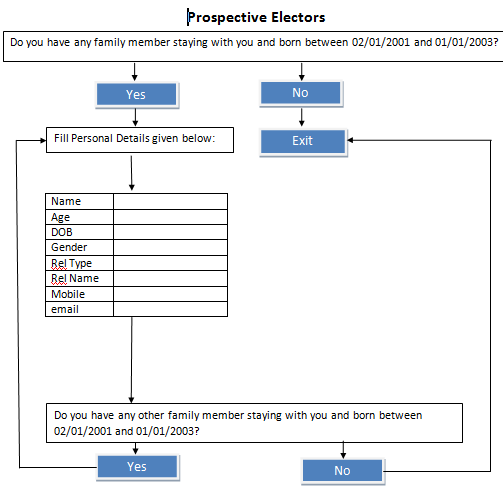 Part Boundary Map
Part boundary maps can be prepared in following ways:
Map of City/Town/Village be taken from respective planning department and parts are marked on it by hand or
Map is prepared using a GIS Tool or
Notional Part Boundary is prepared using IT application. In this a mobile device is used and coordinates are captured by moving around the part
Part Boundary Map
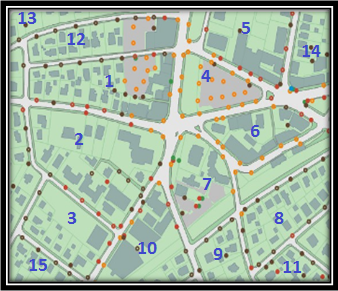 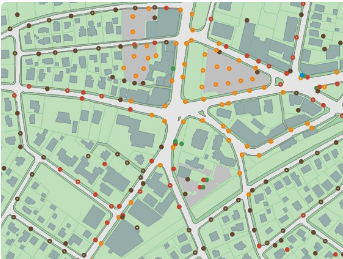 Polygon/PART BOUNDARY
Fig- 2
Fig- 1
We can create different Polygon from groups of points created with a GPS receiver, allowing to create Street/Road/Lane maps, Wing Map, Ward Map and Sector map, Area/Locality map, Village/Town /City and Tehsil maps which helps to identify PART boundaries.
Polling Station Marking
Existing Polling Station is marked on the map by capturing its coordinates using mobile device. Elector can raise concerns about any natural barrier coming while going to polling station. 
Information about probable Polling Station can also be provided by elector and its coordinates can be captured by mobile device and marked on Part Boundary Map.
Other Activities
DSE: Processing of leftover DSE by taking appropriate forms
Logical Error Processing of leftover Logical error by taking appropriate forms
Use of PSE (Photo similar entries) in removal of duplicate voters
Standardization of EPIC Number by Correction/Replacement
EVP Process at ERONet
All Self-verified forms form NVSP, Mobile App.
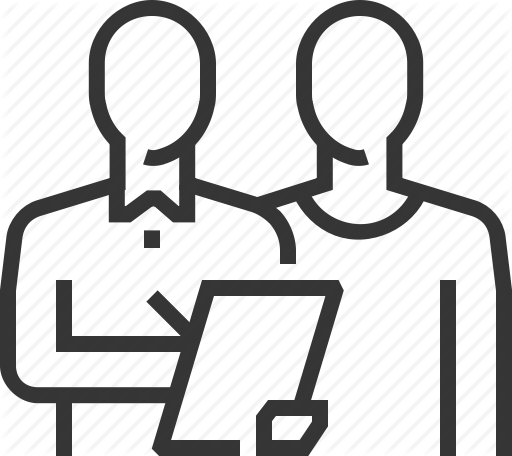 Generate  Verification check list
Remaining Elector, who has not verified themselves online
BLO Field verification
Operator Login
ERO Marked the Elector as Verified Elector on  UNPER
Verification report Submitted on ERONET along with form reference number (if any)
All details found correct on verification
After Approval, Elector is marked as verified
Form is digitized for further processing
Appropriate Form  collected by BLO
Detail not found correct
USER :  EVP Home page For Operator login
Select Part
Generate Verification Checklist
Enter BLO Verification Report
Generate Report for ERO
Report on Feedback on Polling Station
ERO Home Page
Operator Verification Checklist generation
Verification Checklist Format
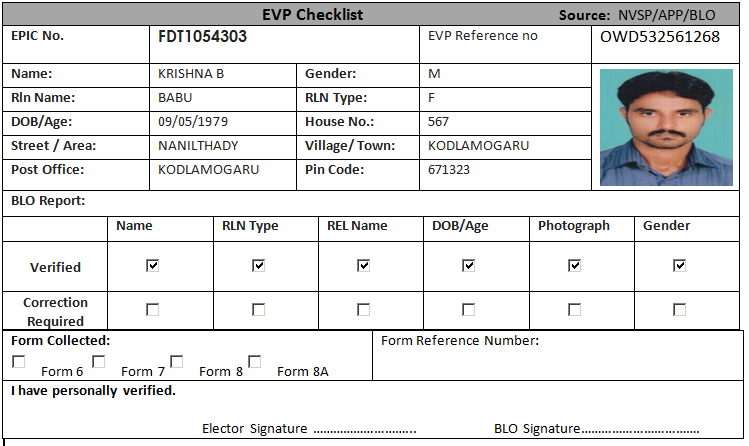 Verification Checklist Submission (Operator Level)
Verification Checklist Submission
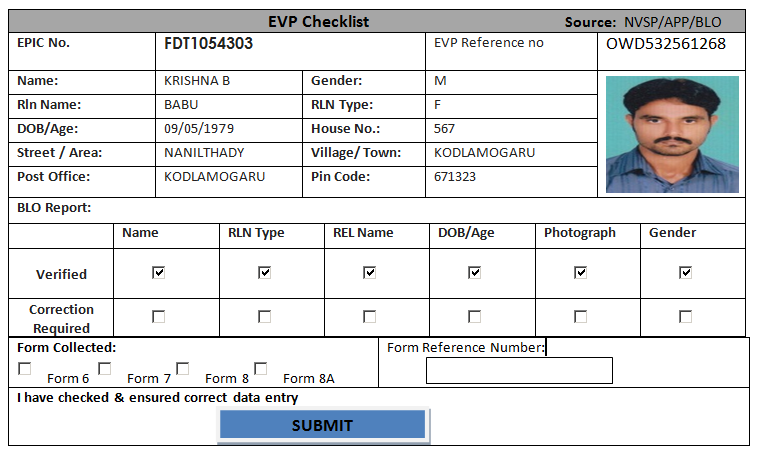 USER :  EVP Home page For ERO Login
HIGHLIGHTS
Total Elector’s
Number  of  request  received form NVSP
Number  of  Request  received form  Mobile App
Number  of  Request  received form NGSP
Elector Pending  for verification 
Elector verified by BLO
Elector detail collected & verified by BLO
No.  Of form collected
Form 6
Form 6A
Form 7
Form 8
Form 8A
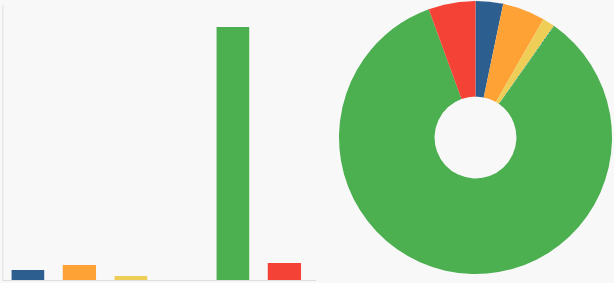 EVP Reports
Process Verified Report
Part Wise Report
EVP Verified List
ERO EVP Dashboard ( AC Wise)
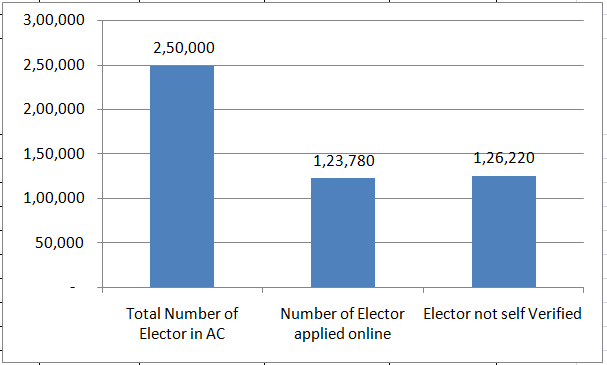 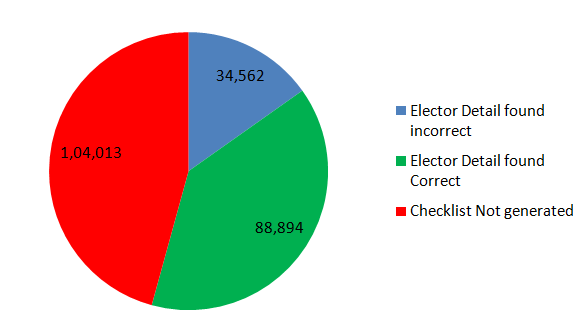 Polling Station Suggestions report
ERO EVP Verification screen
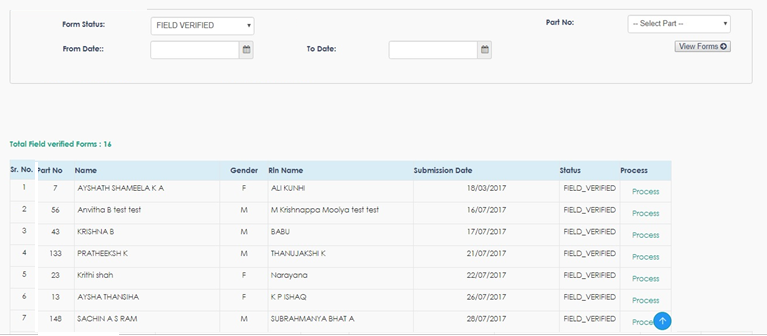 ERO EVP verified list
ERO EVP List( Part Wise)
DEO/CEO/ ECI EVP Dashboard
DEO/CEO/ ECI EVP Dashboard
DEO/CEO/ ECI EVP Dashboard
Thanks